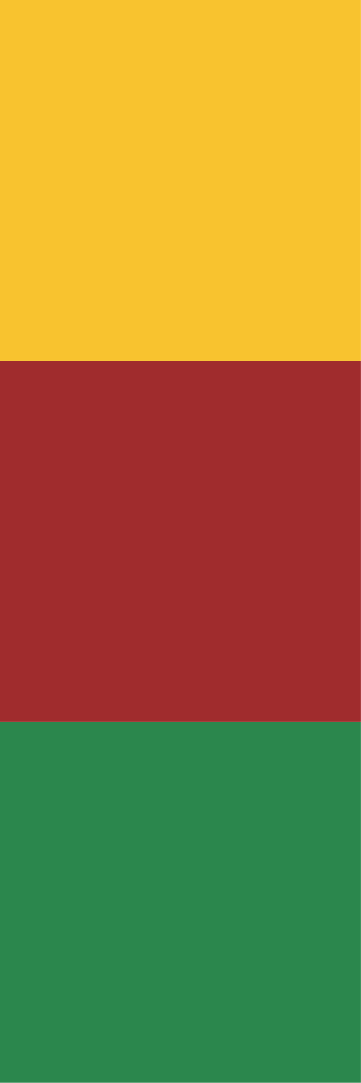 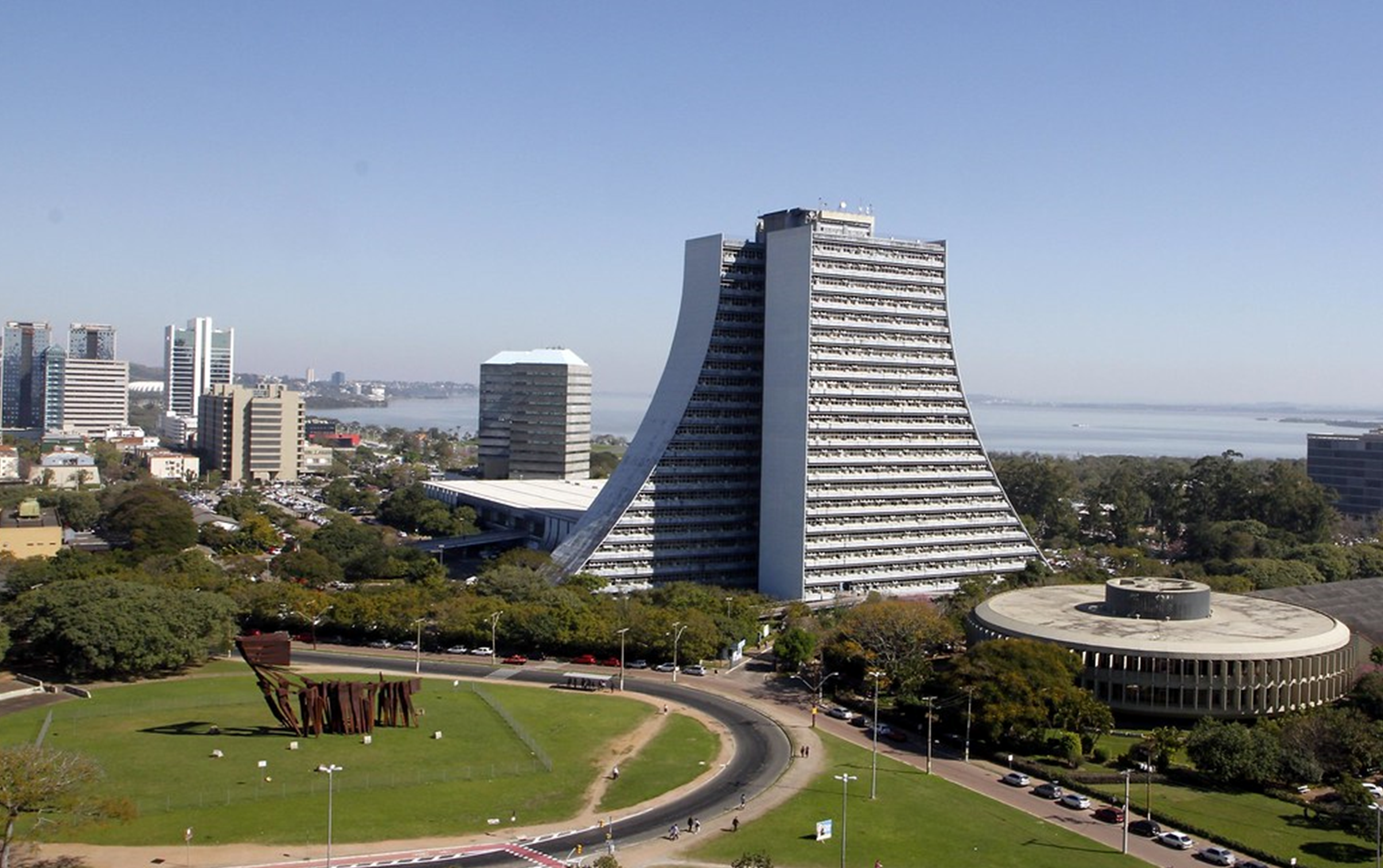 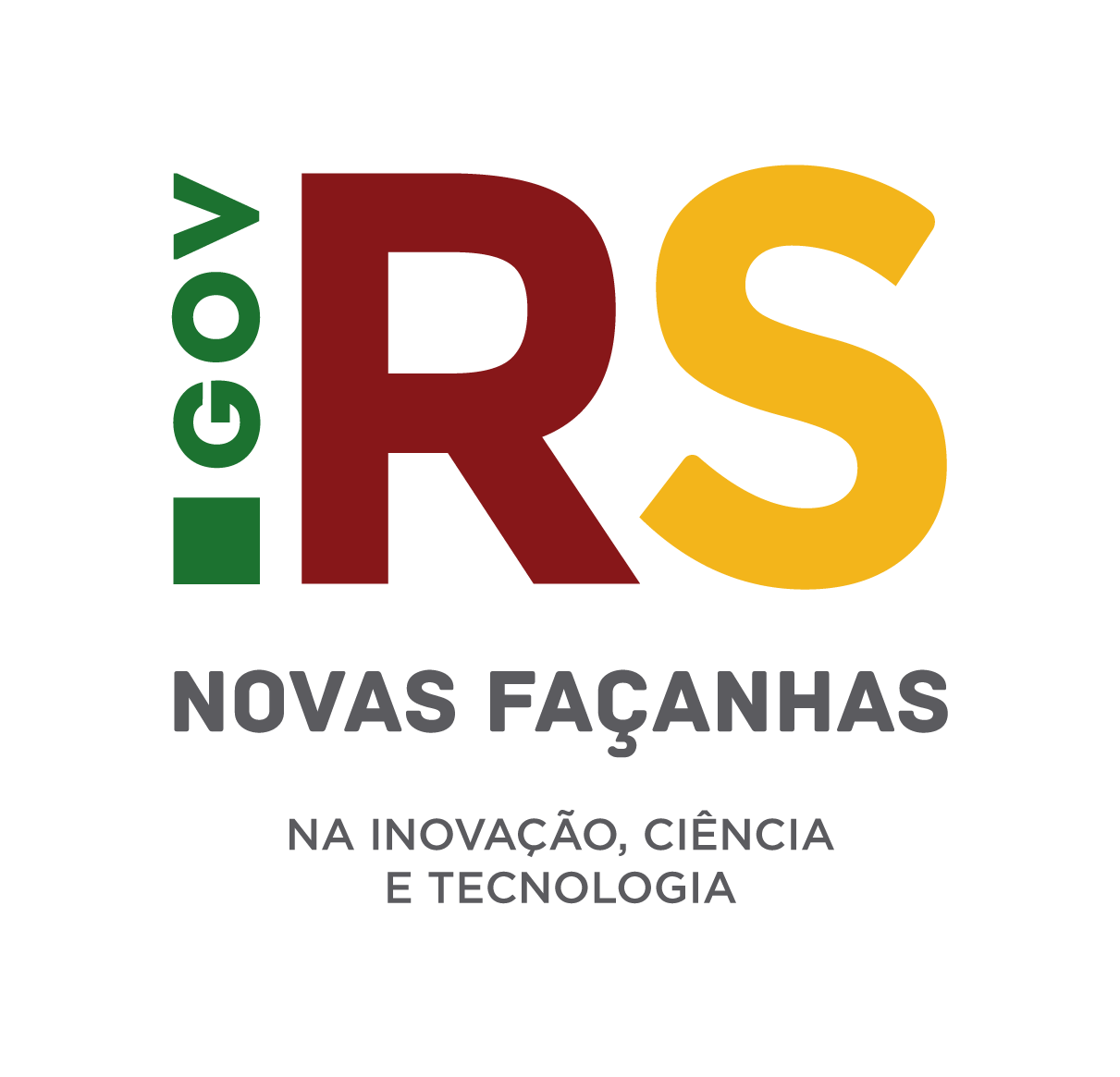 SECRETARIA DE INOVAÇÃO, CIÊNCIA E TECNOLOGIA DO RIO GRANDE DO SUL
Secretário – Luís Lamb 
Secretário Adjunto – Fernando Mattos
Ambiente Local: Universidades, Cidade, Estado, País                                            
Evolução e tendências tecnológicas
Cenário Nacional e Internacional em IC&T
Modelo de desenvolvimento baseado no conhecimento
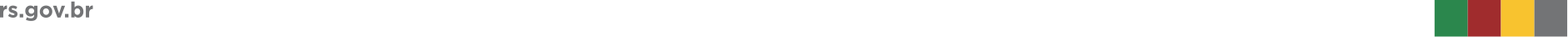 Cenário Global: impacto da tecnologia
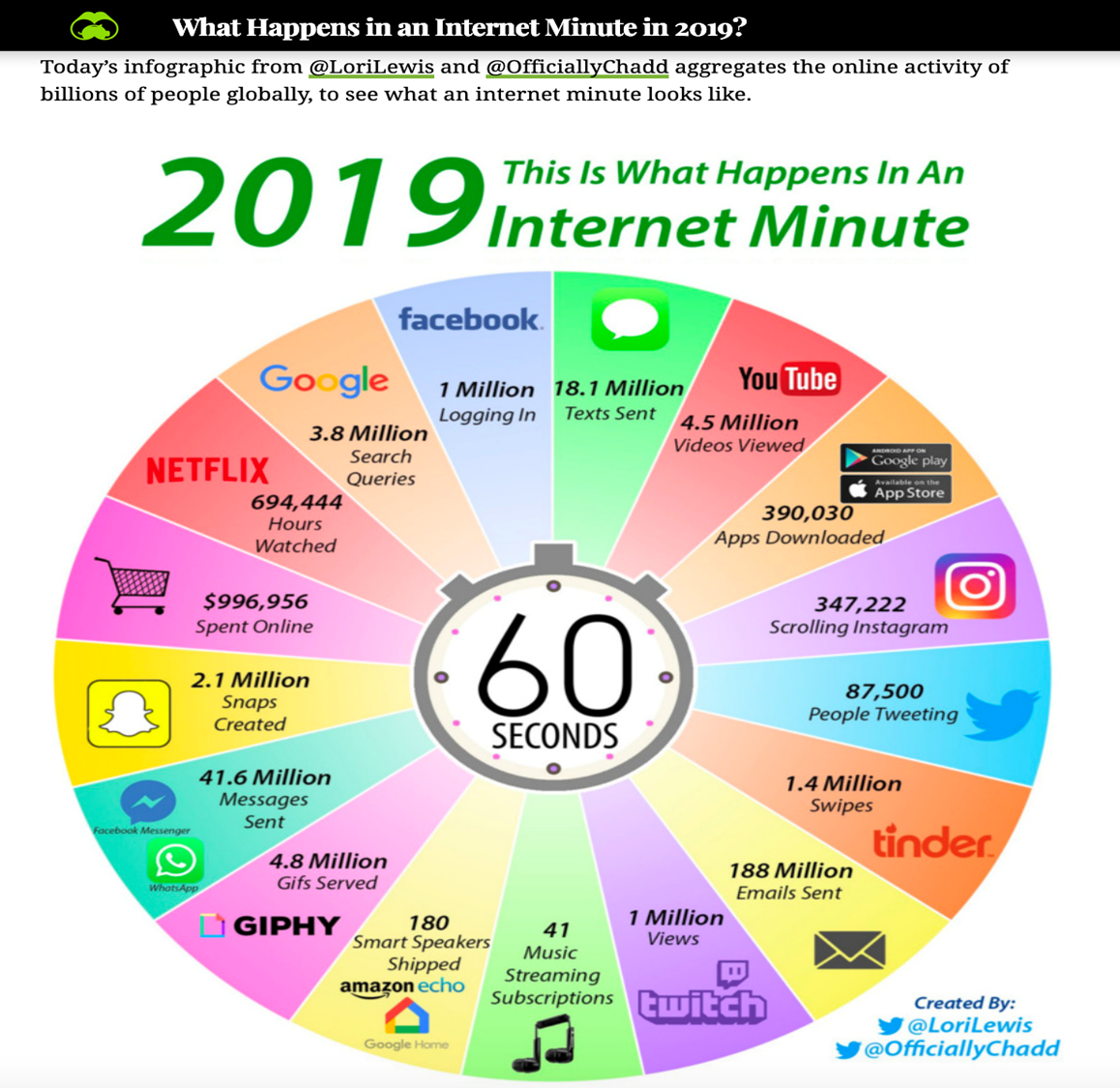 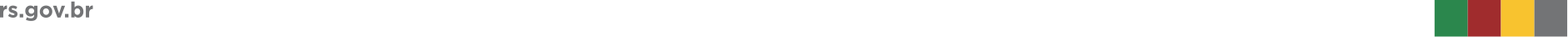 Rio Grande do Sul – Brasil
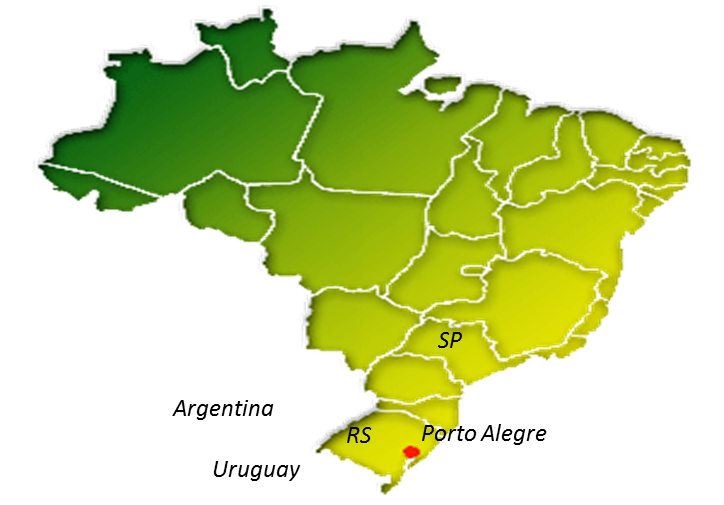 RS: 11.2 million people
Roughly the size of Britain
Life exp. 76.9 (2010)
HDI 0.746 (76th) 
4th GDP in Brazil ~100B US$
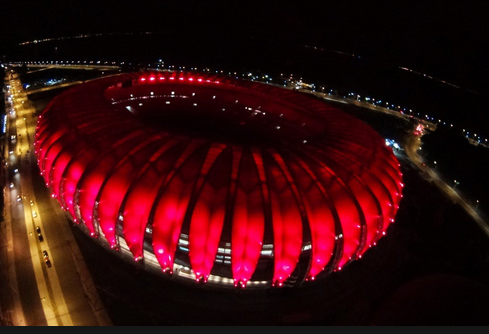 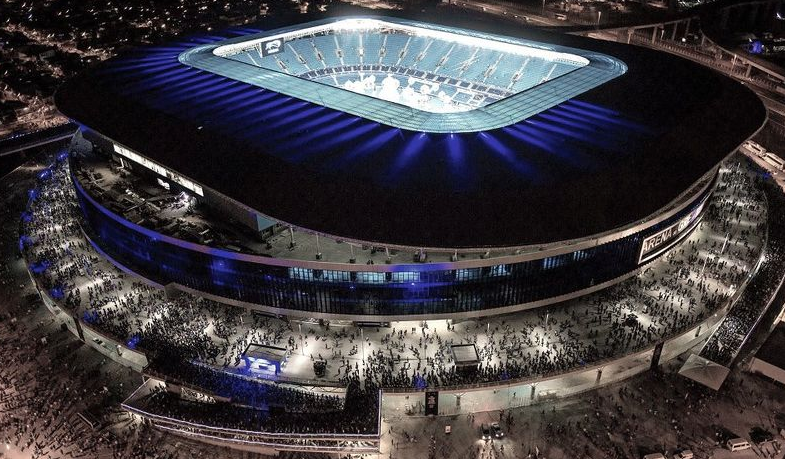 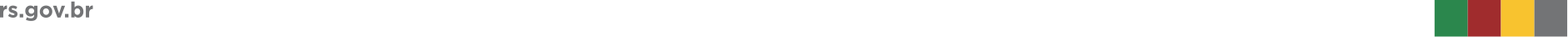 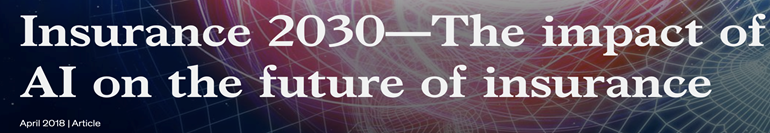 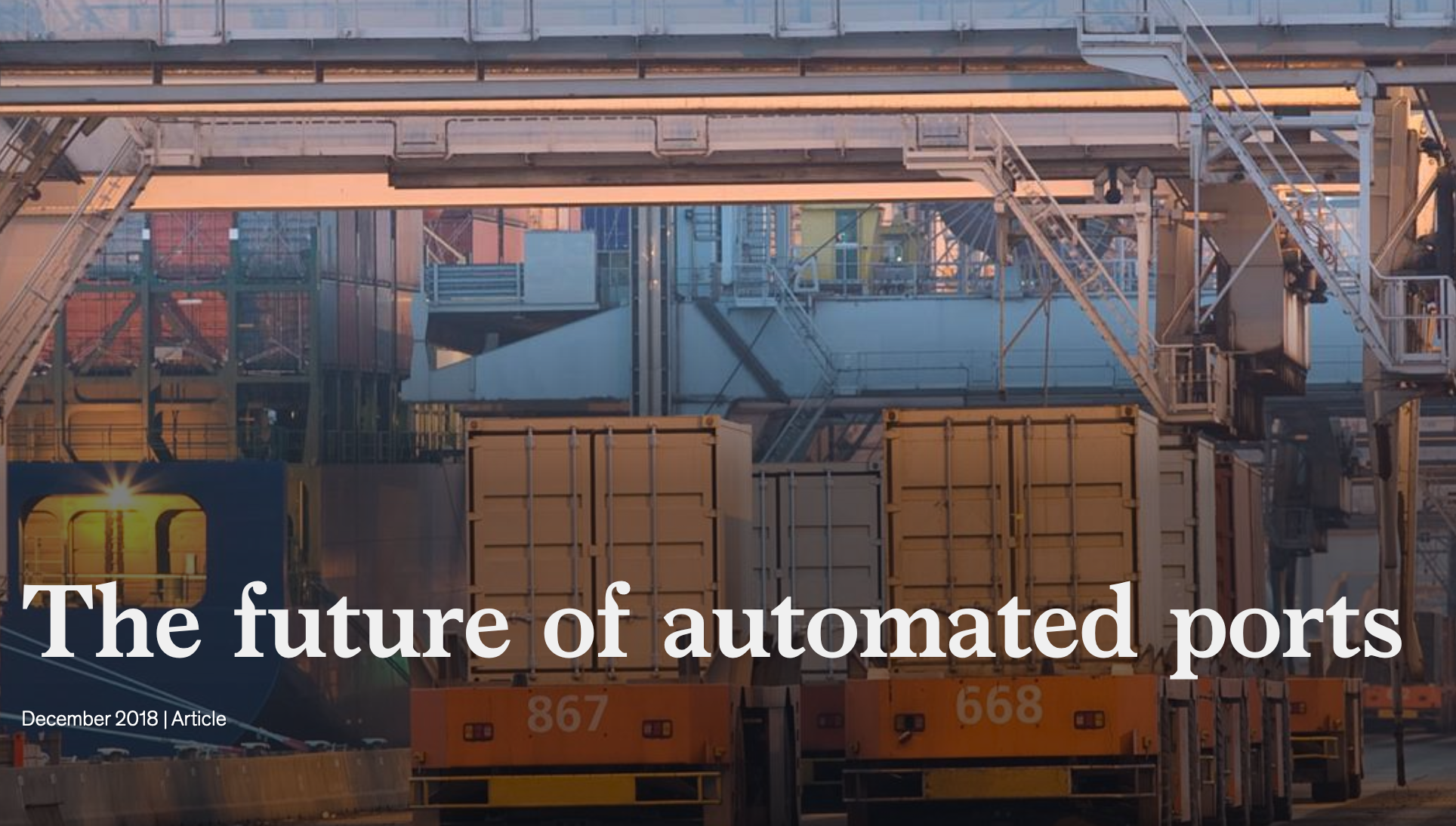 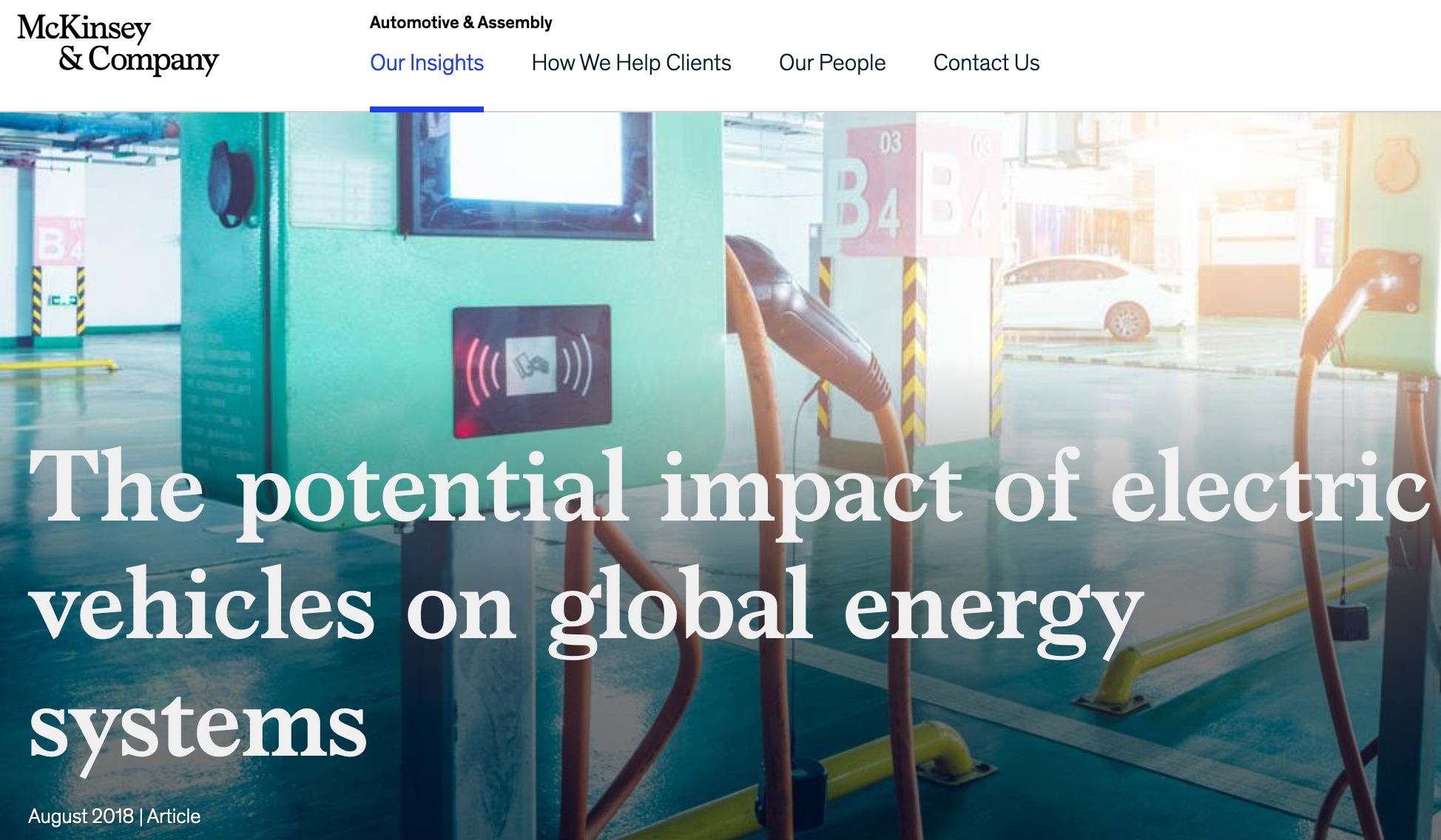 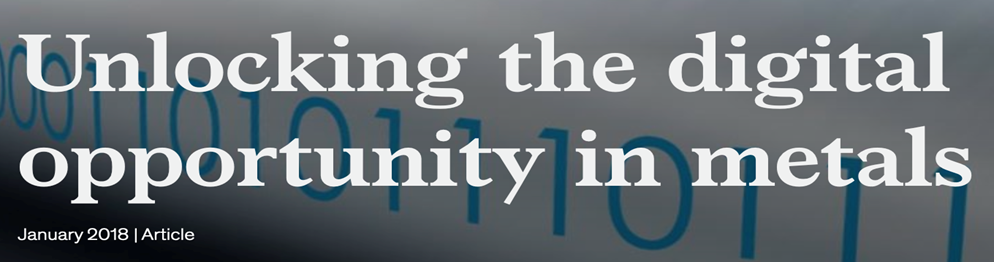 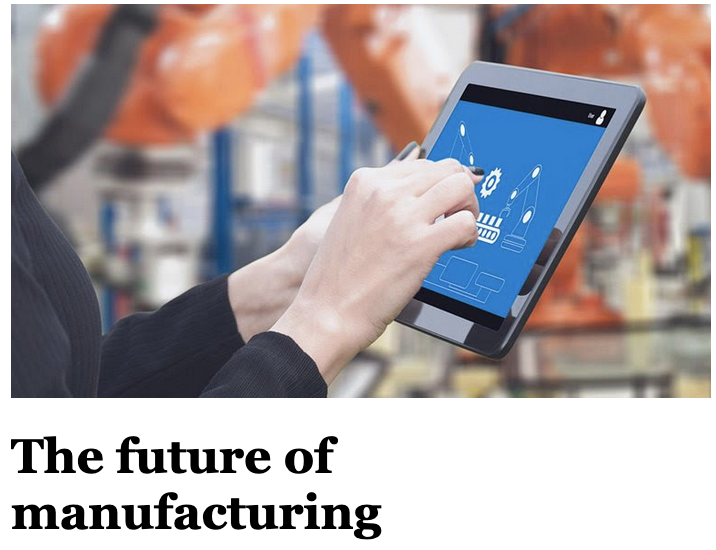 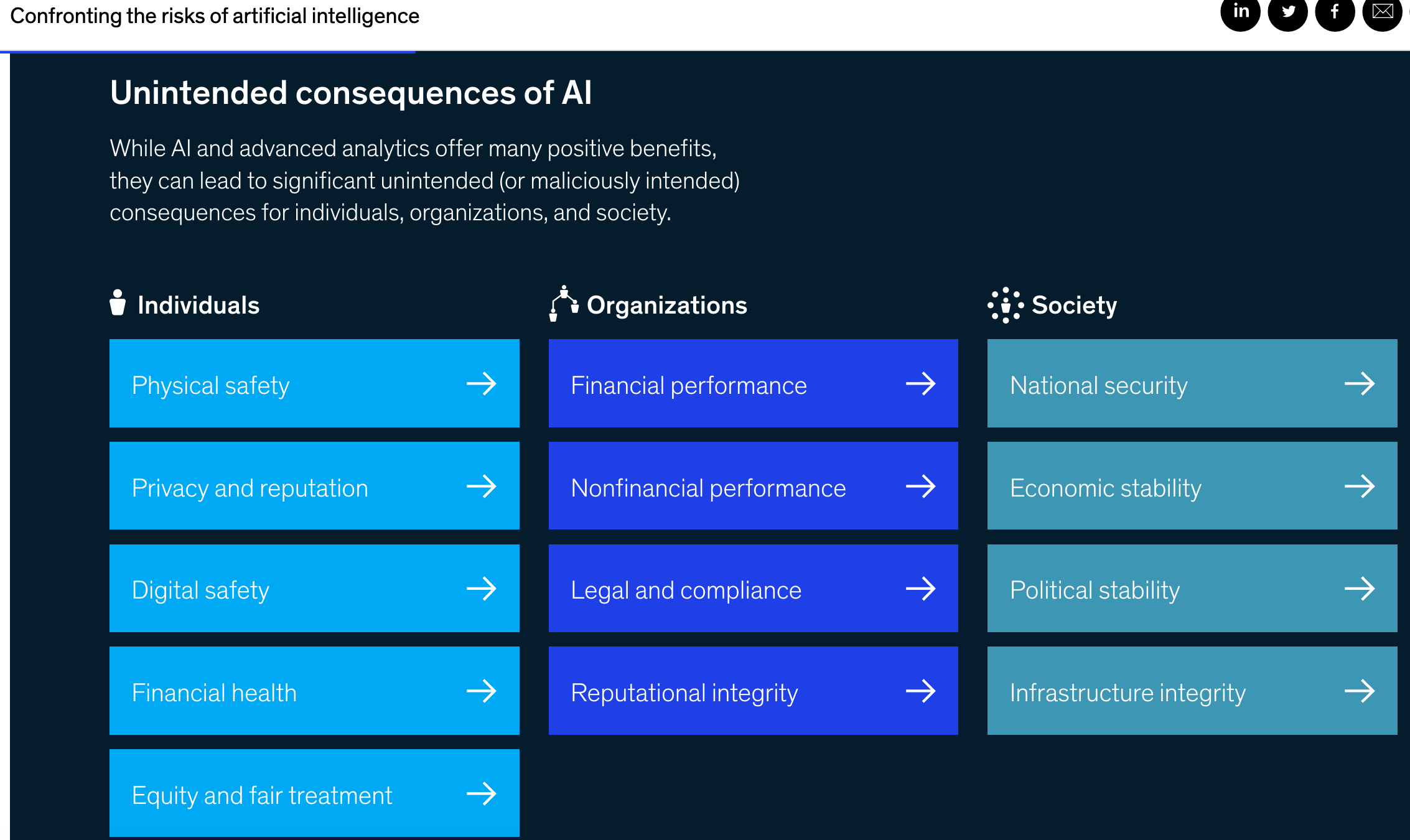 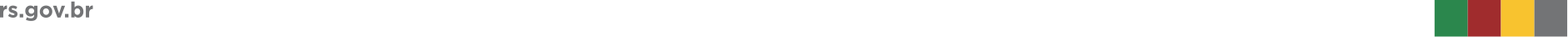 CS/AI Today
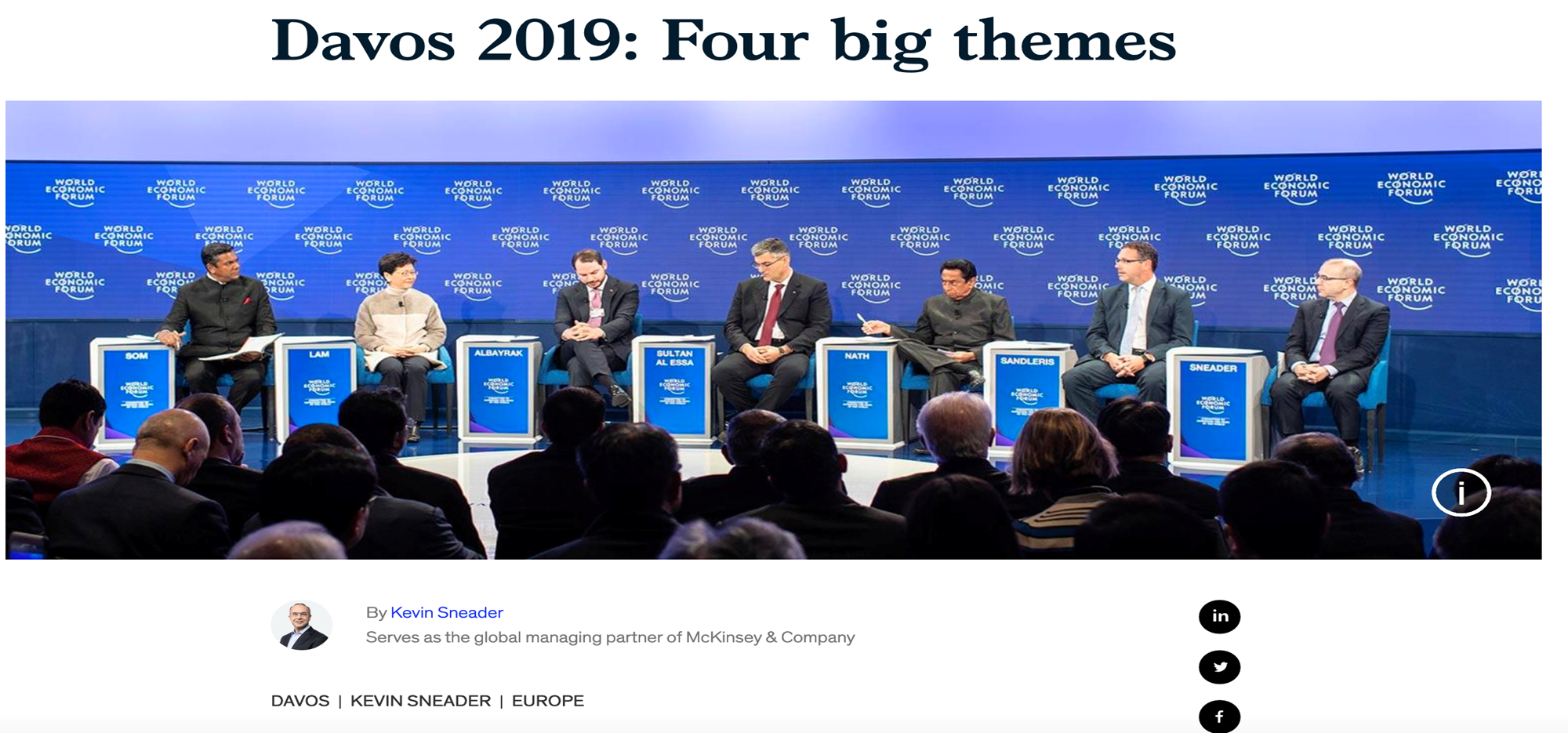 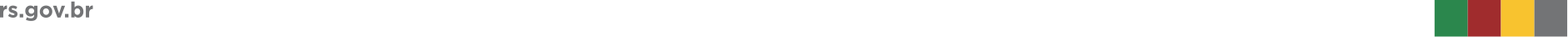 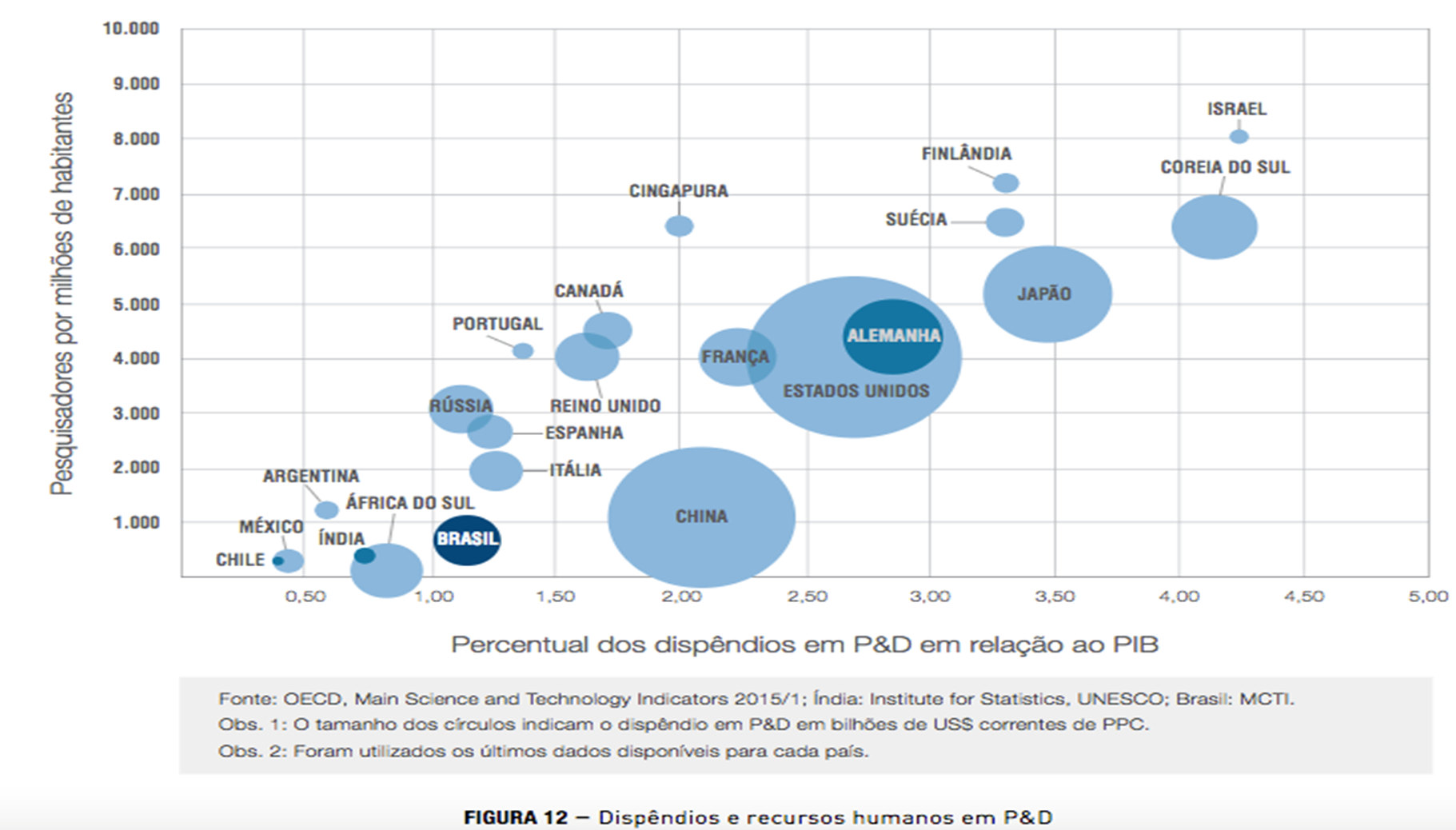 Investimento Global em C&T
Fonte: MCTIC
- ENCTI
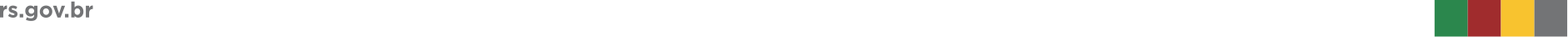 Reality check: Business Tech trends
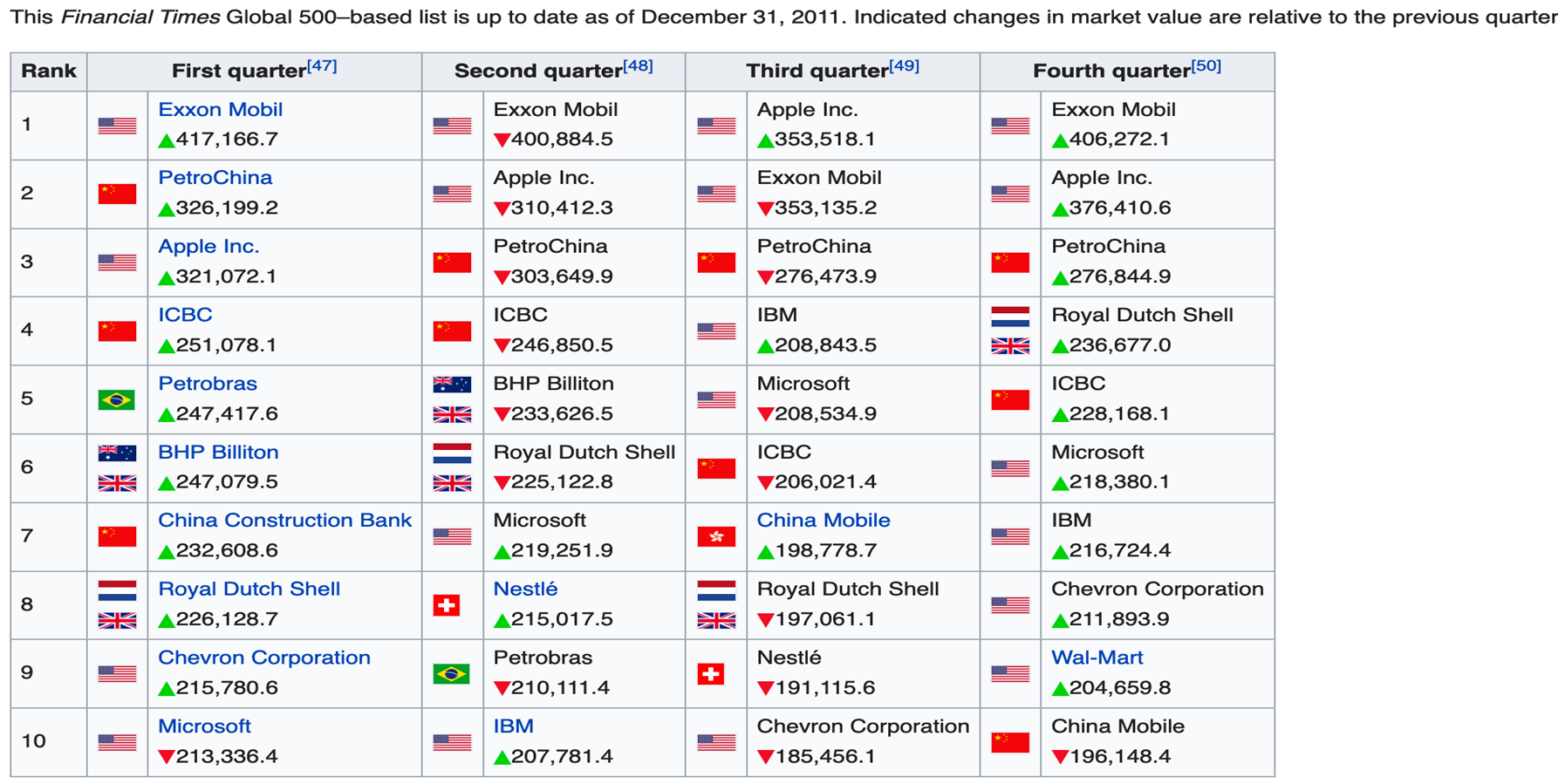 2011
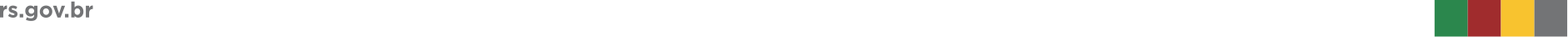 Reality check: Business Tech trends
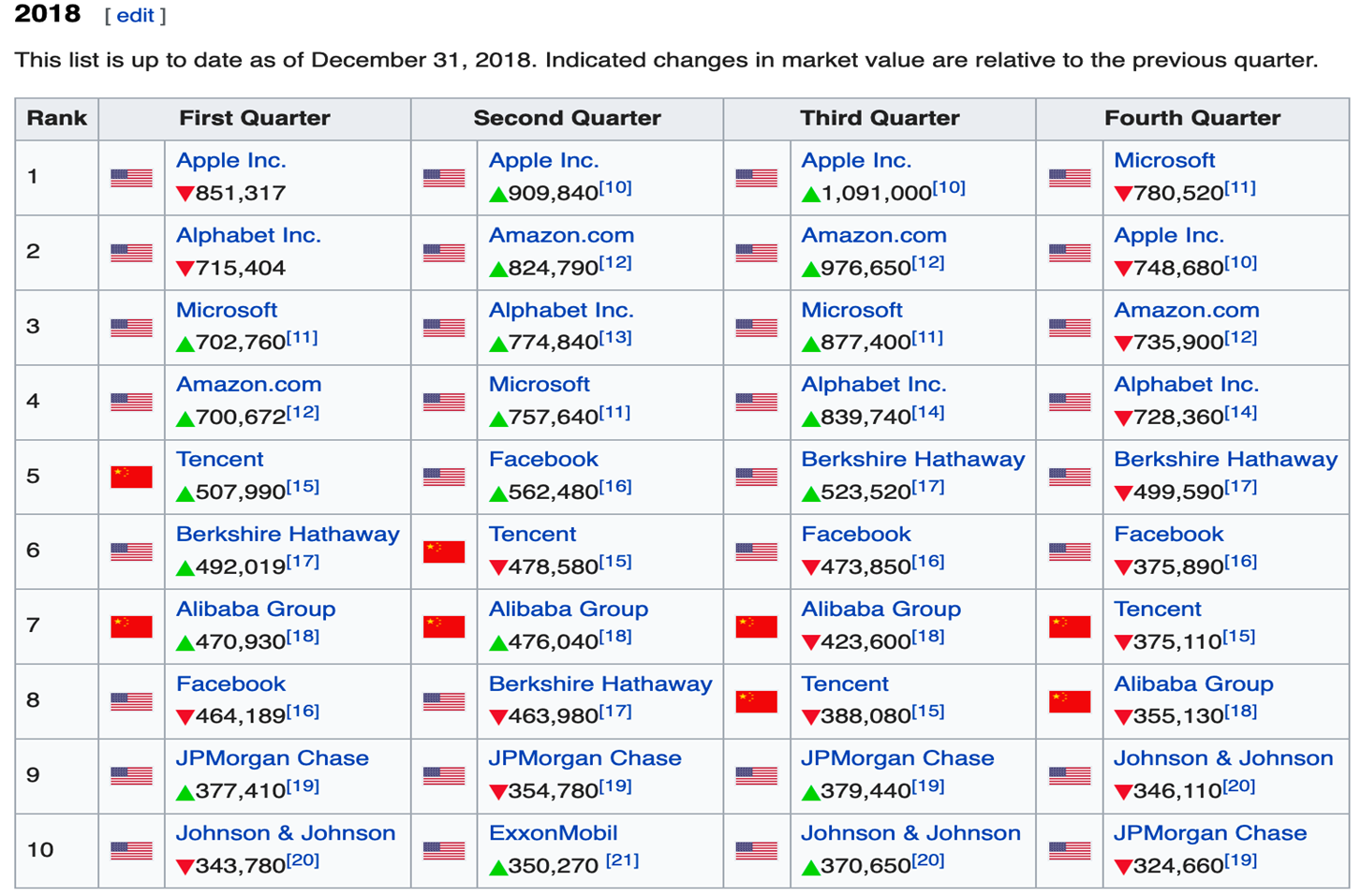 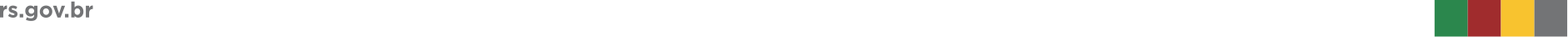 Reality check: Business world today
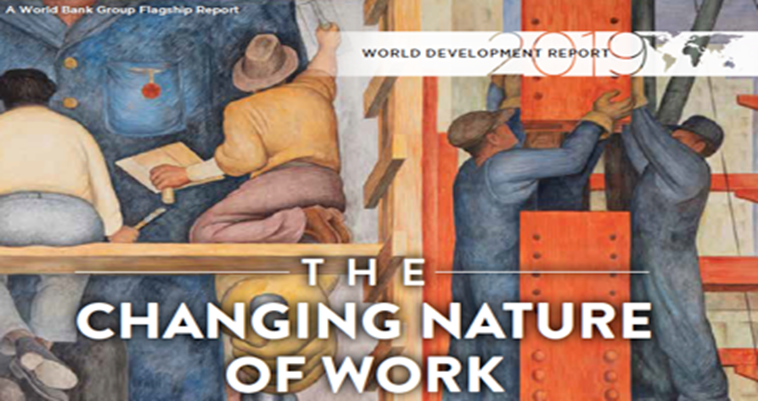 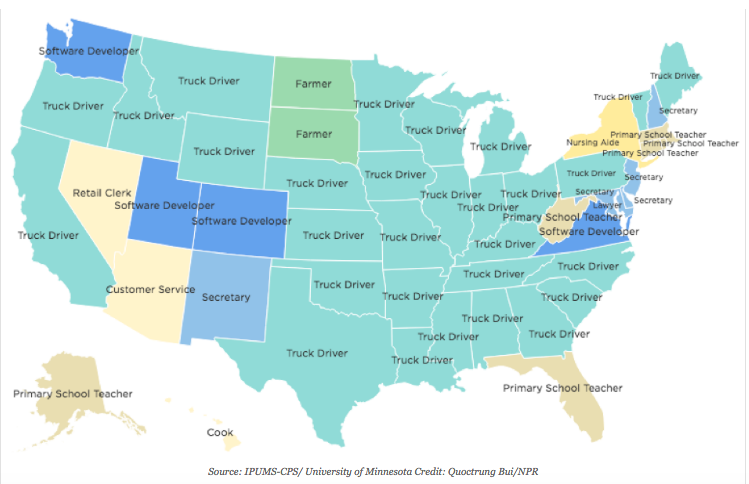 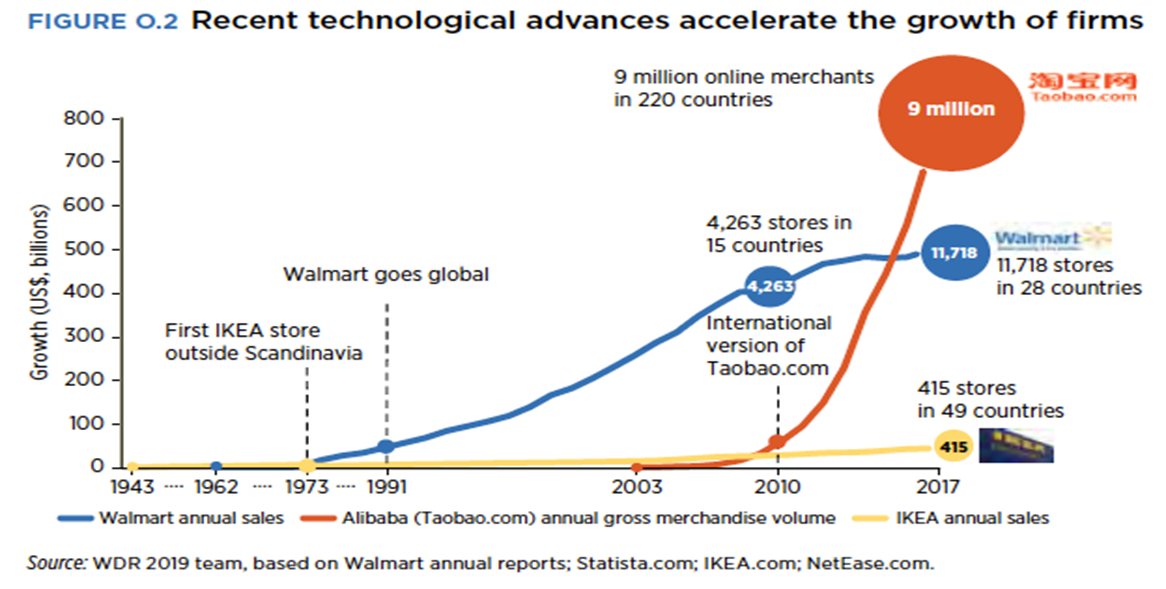 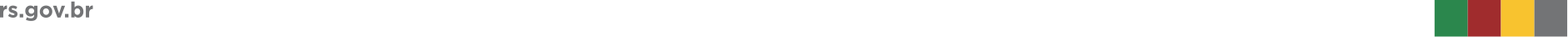 Em terras Gaúchas
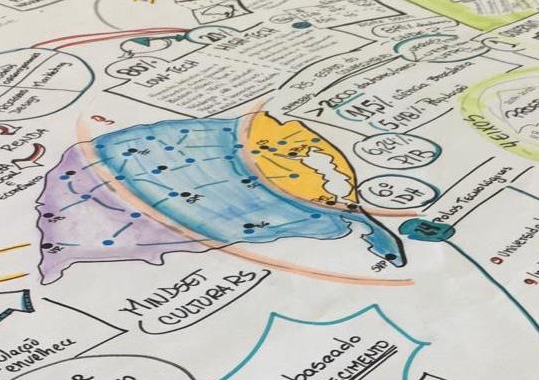 5,48% da População nacional 
6,24% do PIB brasileiro
11,5% da produção científica 
Mais de 2 mil doutores para o mercado a cada ano
Aproximadamente 140 em engenharia e 40 em computação
6º IDH do Brasil (0,746)
-----------------------------------------
Apesar dos 27 polos tecnológicos na região, nosso modelo é baseado na economia tradicional.

(*IBGE e FAPERGS)
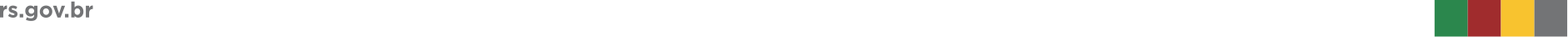 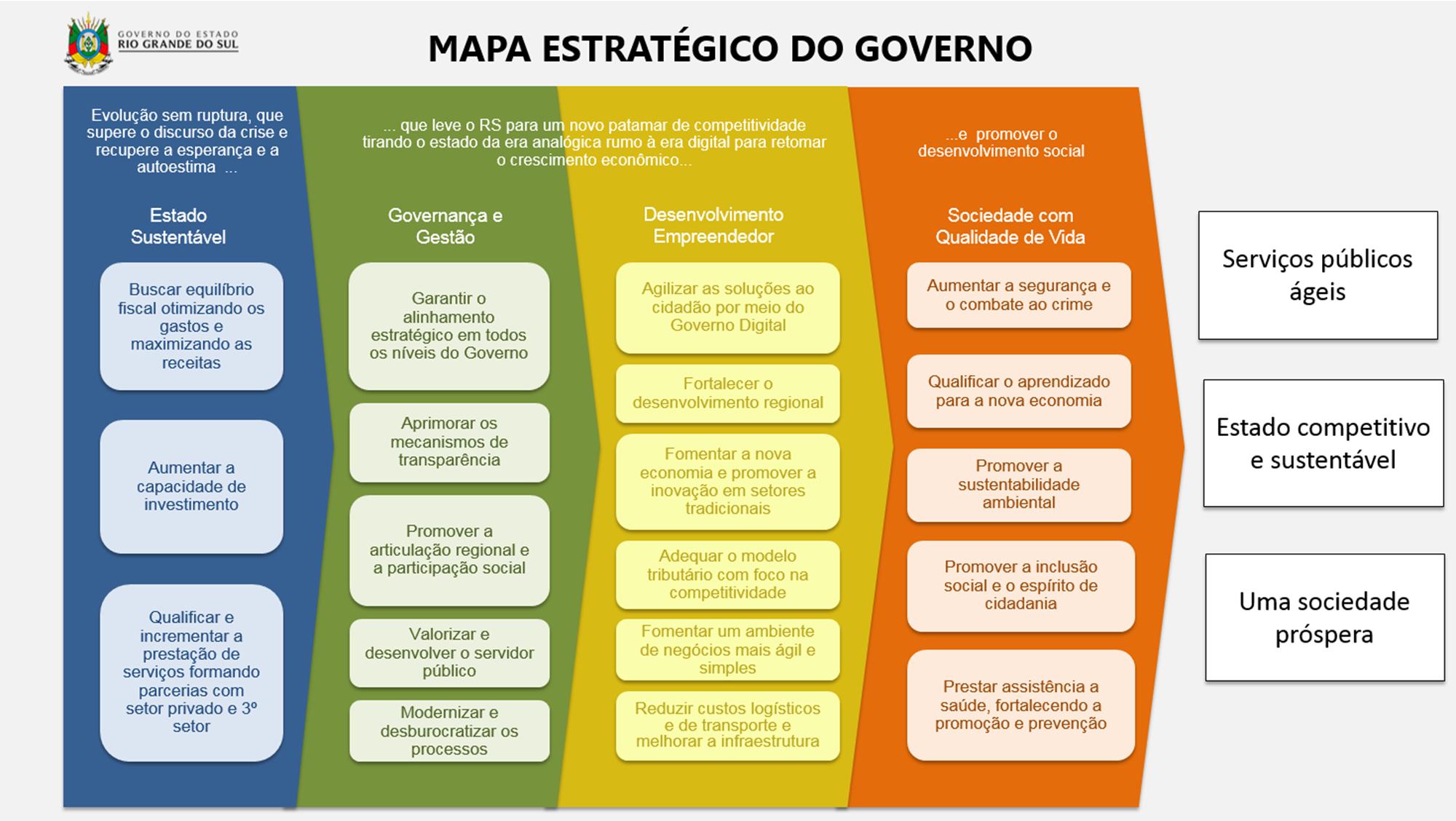 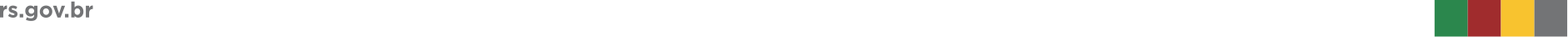 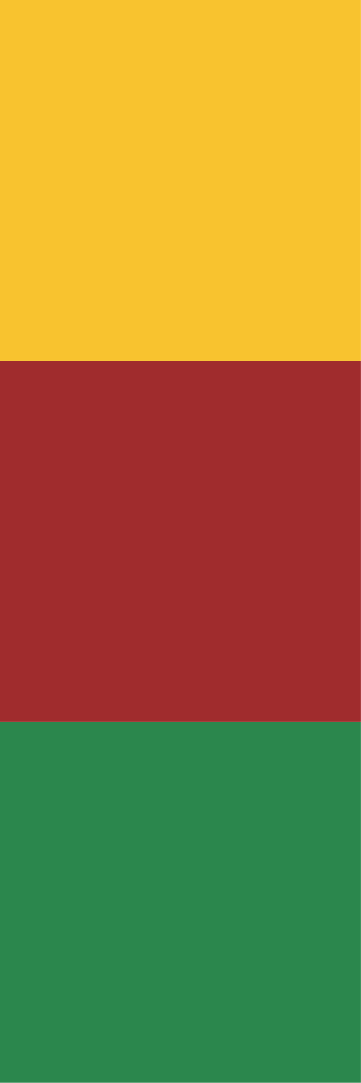 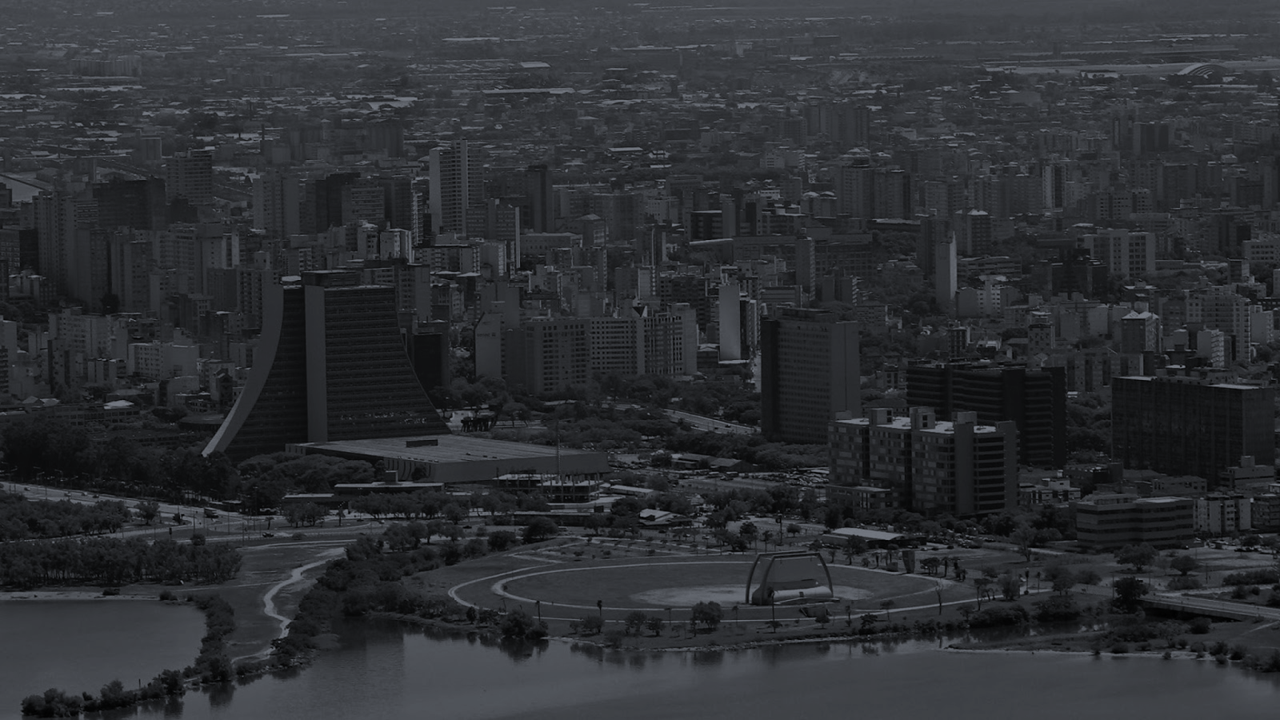 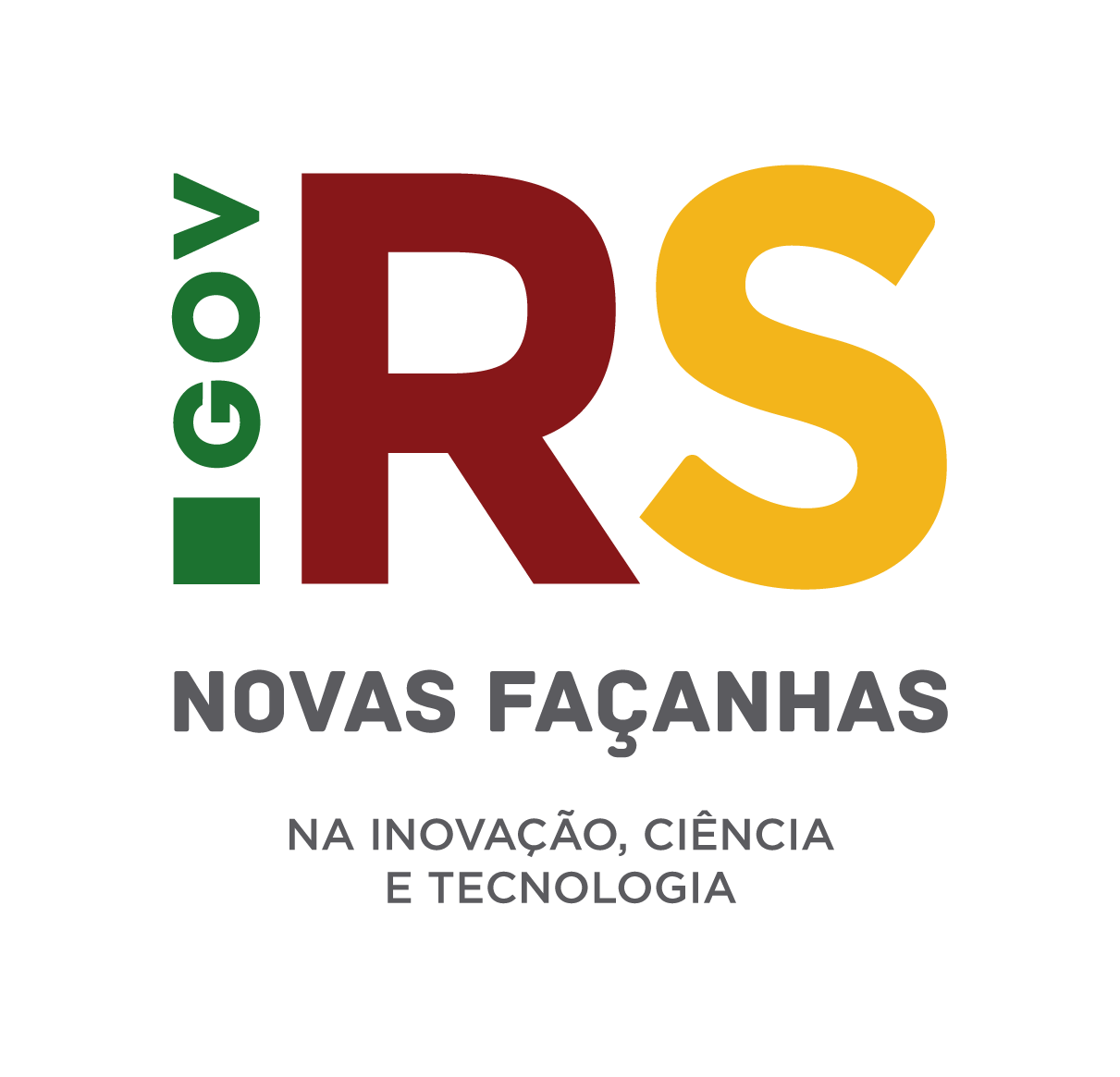 Inovação no centro da estratégia de desenvolvimento
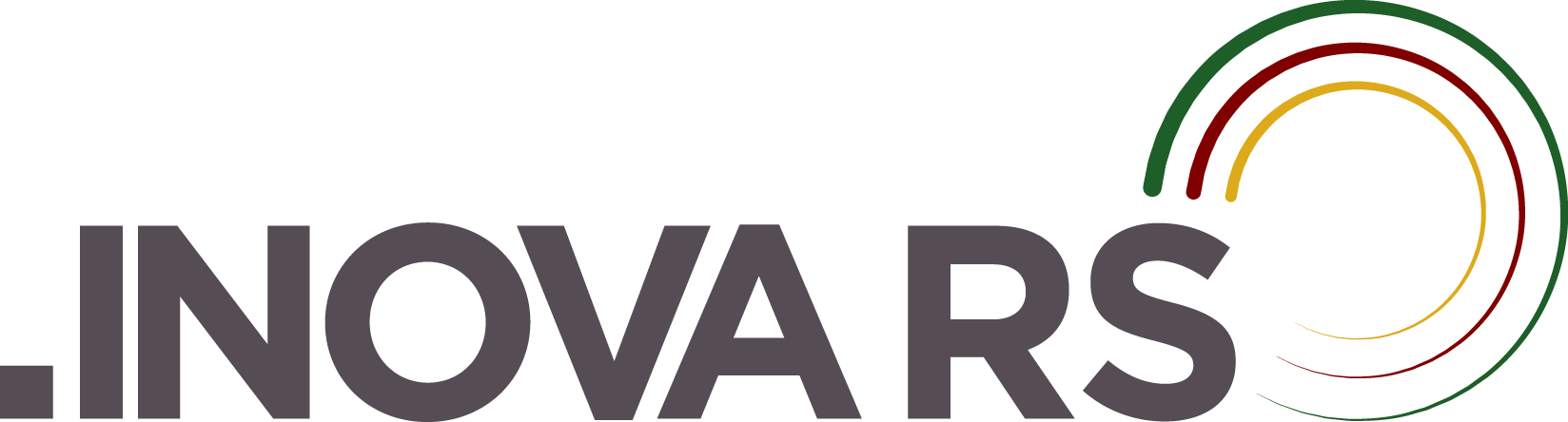 [Speaker Notes: Colocar o novo logo]
INOVA.RS e o futuro do Rio Grande
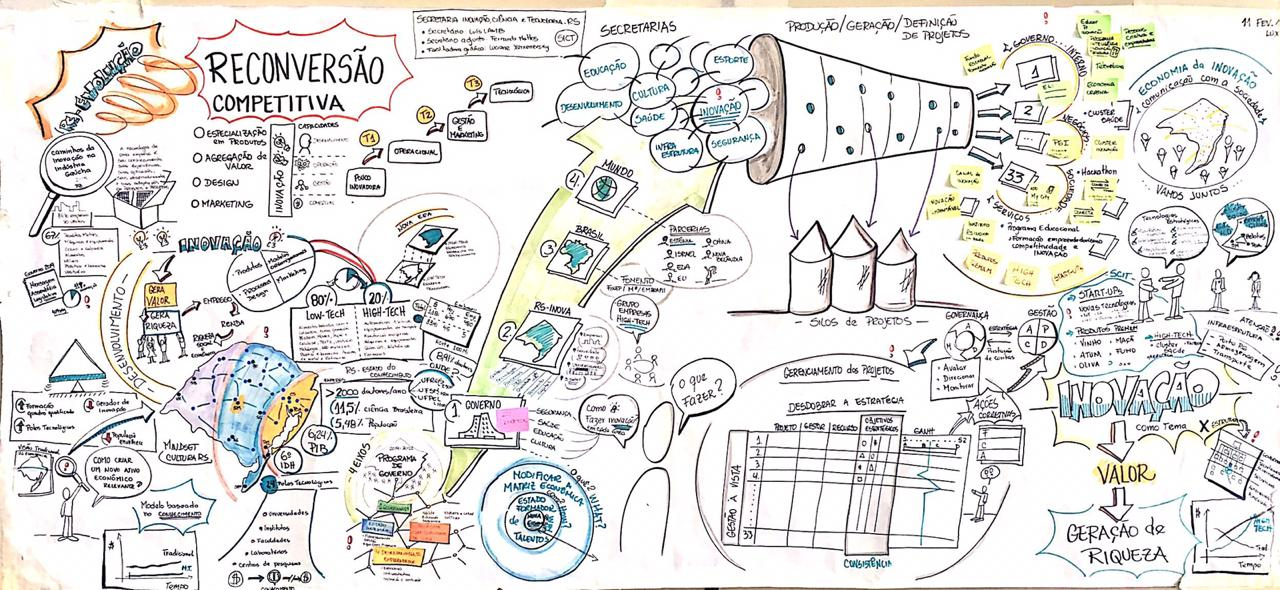 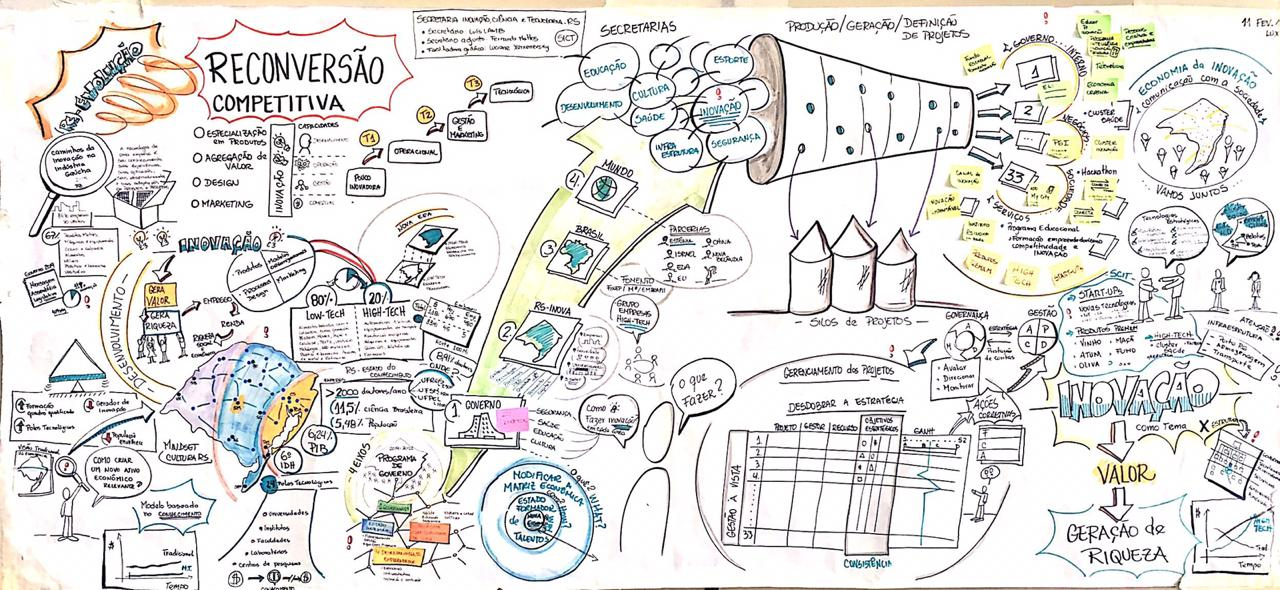 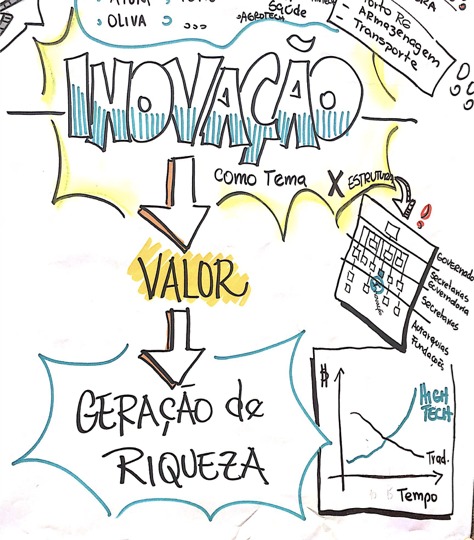 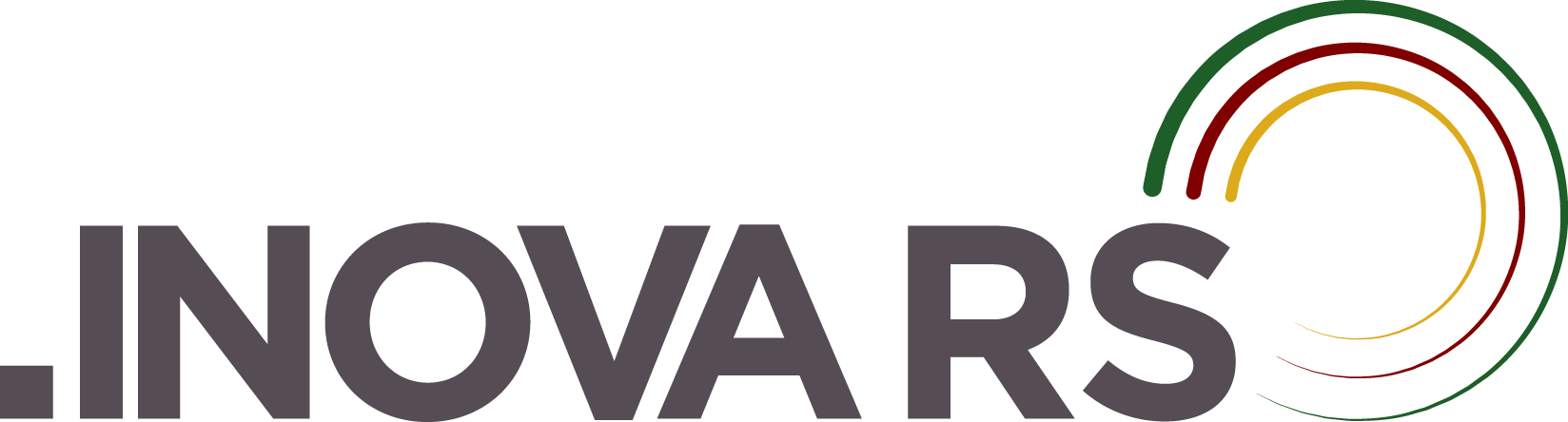 O que é o INOVA.RS
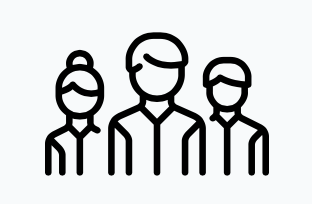 Sociedade civil
Programa que visa a incluir o RS no mapa global da inovação a partir da construção de parcerias estratégicas entre atores da quádrupla hélice da inovação
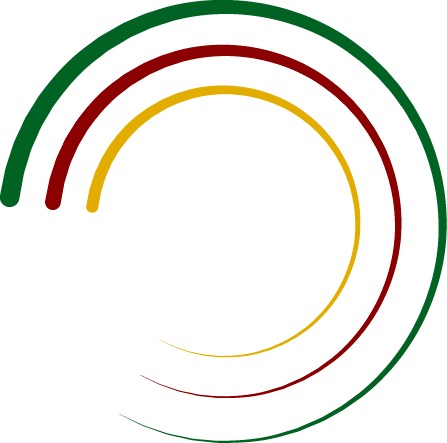 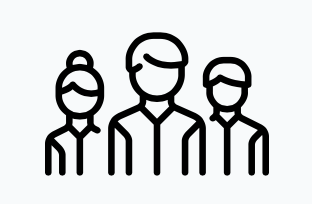 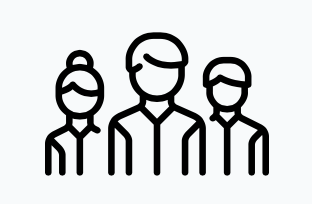 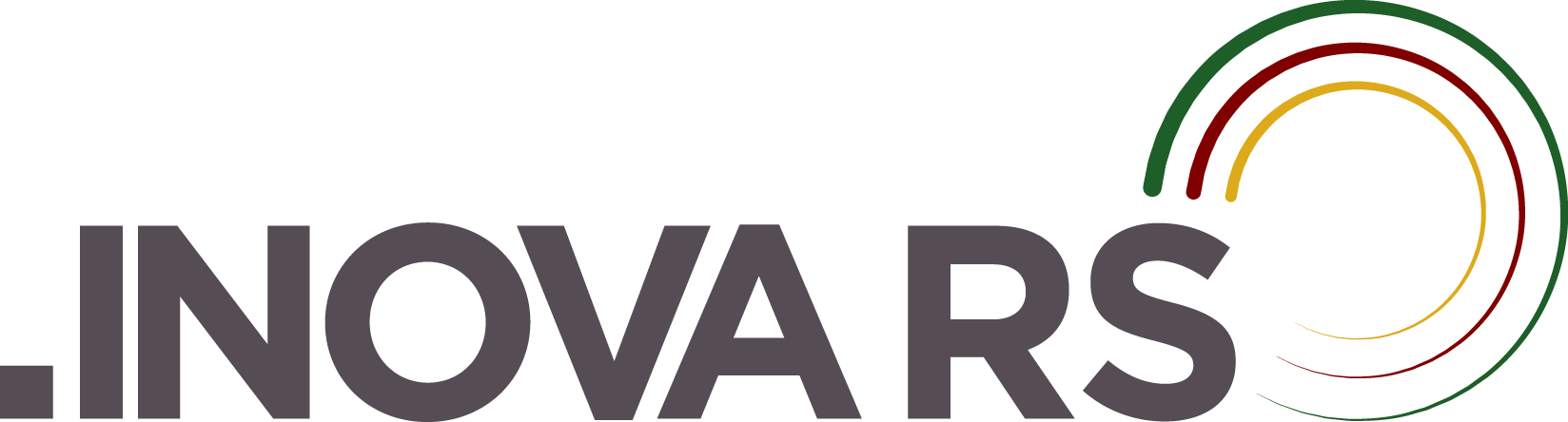 Empresas
Academia
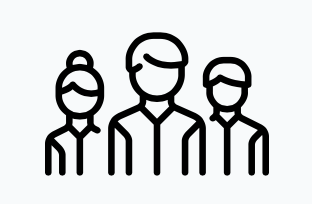 Governo
INOVA.RS Inovação no centro da estratégia de desenvolvimento
Valores INOVA.RS
INOVA.RS Inovação no centro da estratégia de desenvolvimento
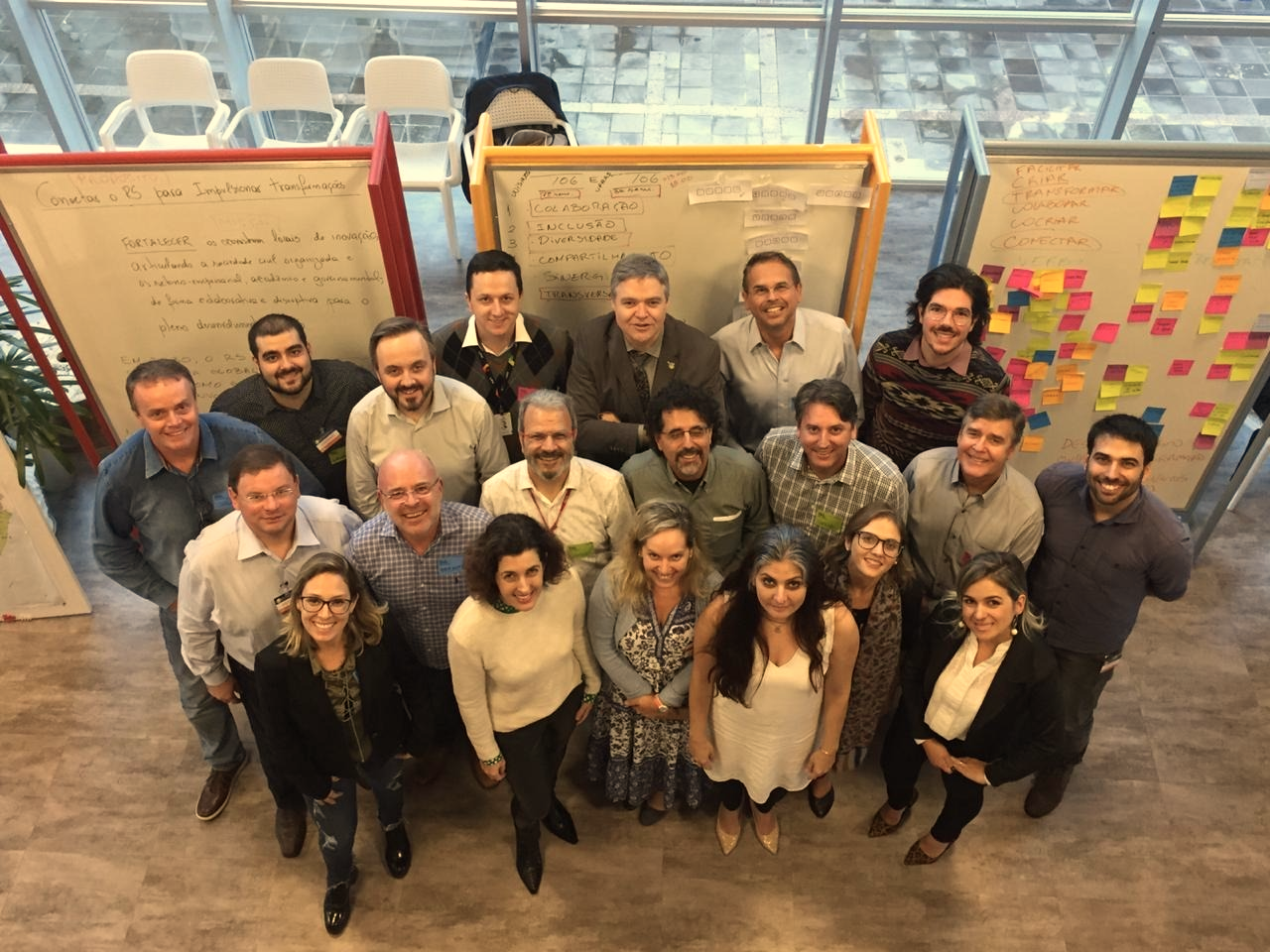 Colaboração
Inclusão
Diversidade
Compartilhamento
Transversalidade
Audácia
Inspiração do INOVA.RS
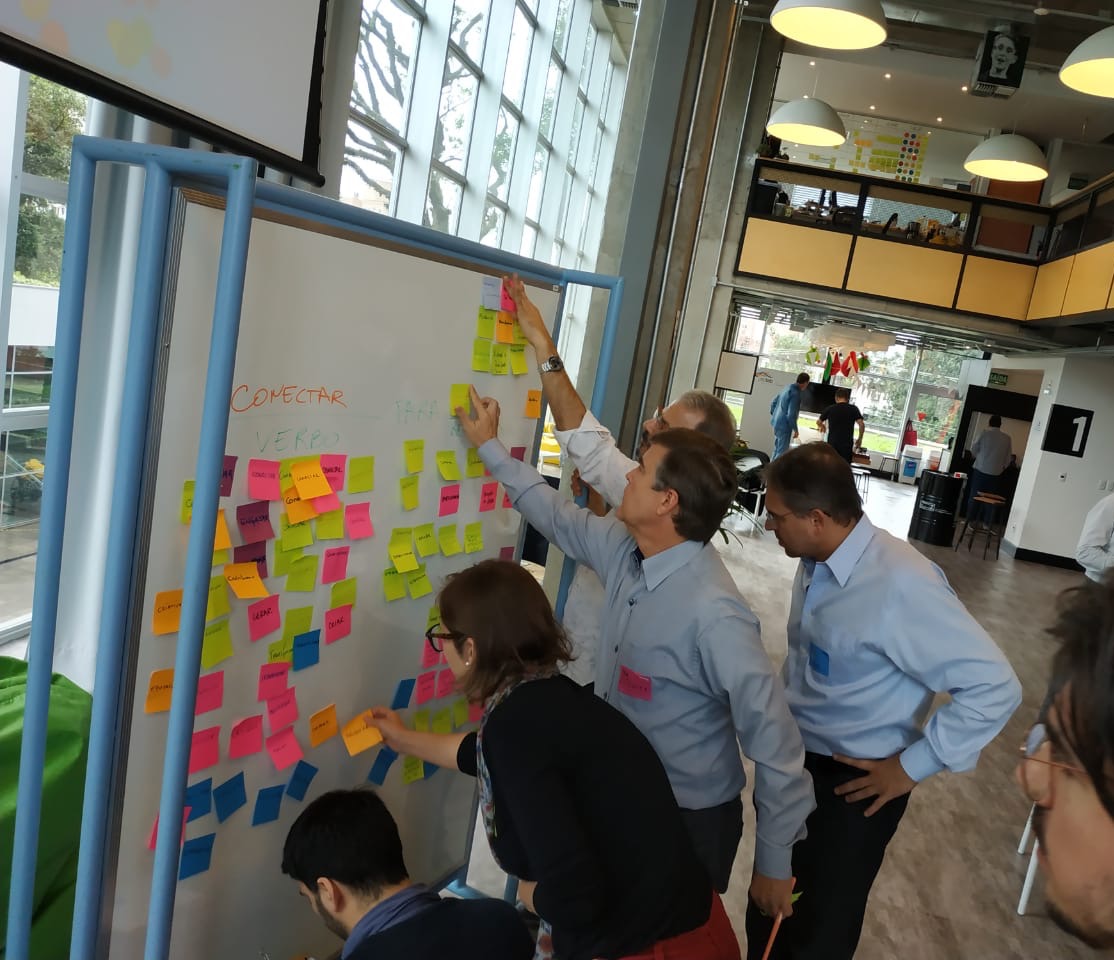 // CONSTRUÇÃO  COLABORATIVA
PACTO ALEGRE, RS
22@ - Barcelona, ES
REUNIÕES EXTERNAS
500 hh de trabalho
13 representantes regionais
Ruta N – Medellín, CO
MEI – Mobilização Empresarial pela Inovação
.
INOVA.RS Inovação no centro da estratégia de desenvolvimento
Onde acontece o INOVA.RS
Ecossistemas Regionais de Inovação
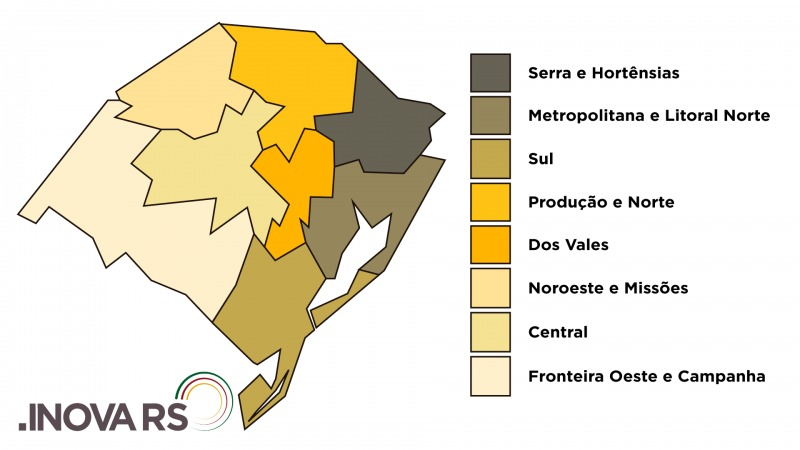 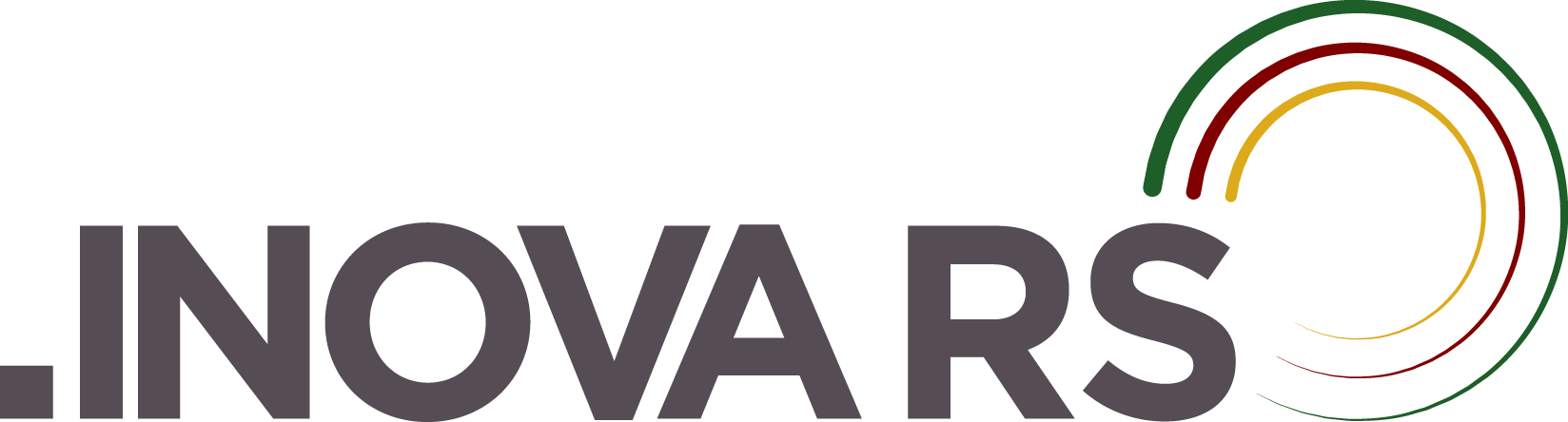 INOVA.RS Inovação no centro da estratégia de desenvolvimento
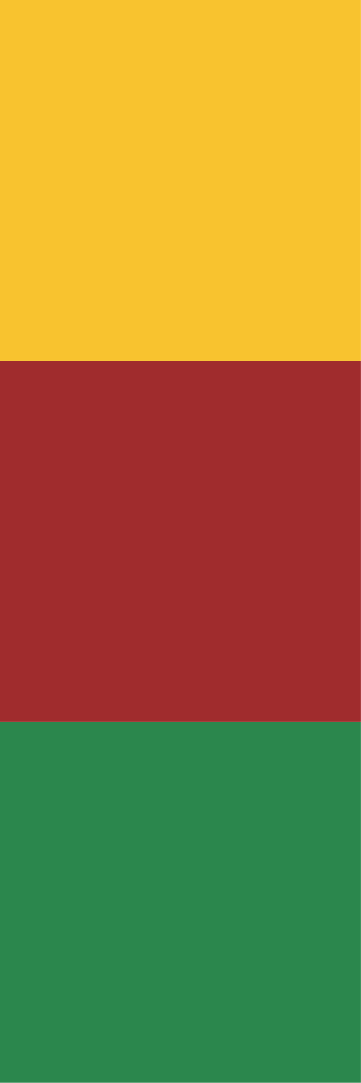 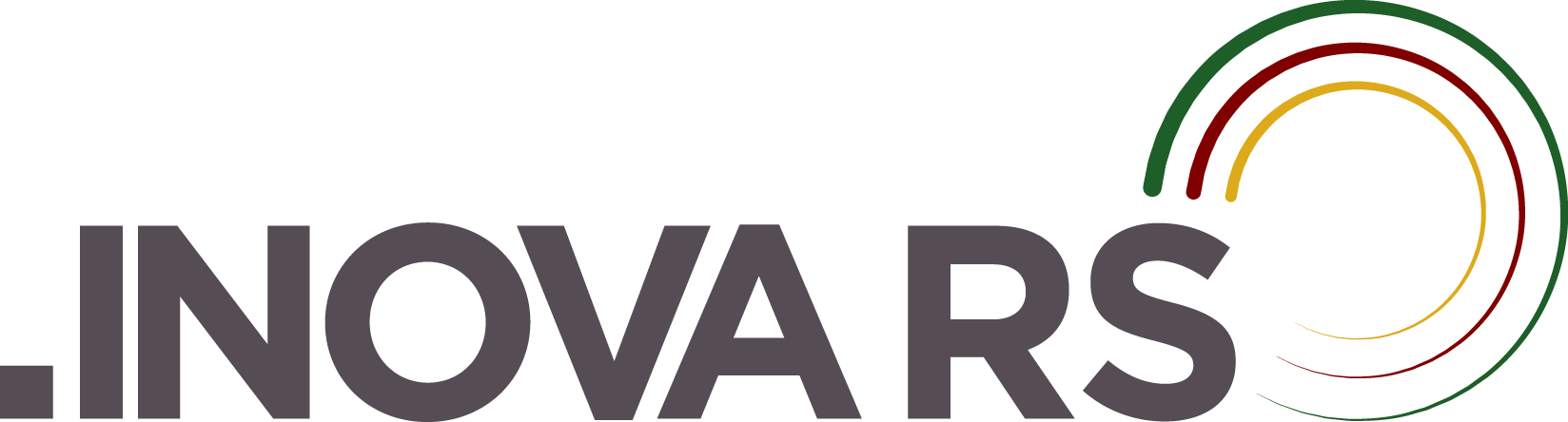 Conselho consultivo
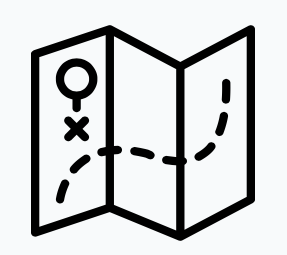 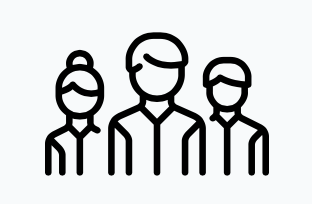 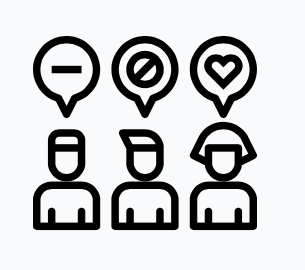 1
2
Núcleo      INOVA RS
Formação do comitê estratégico e do comitê técnico
Mapeamento do ecossistema regional de de inovação
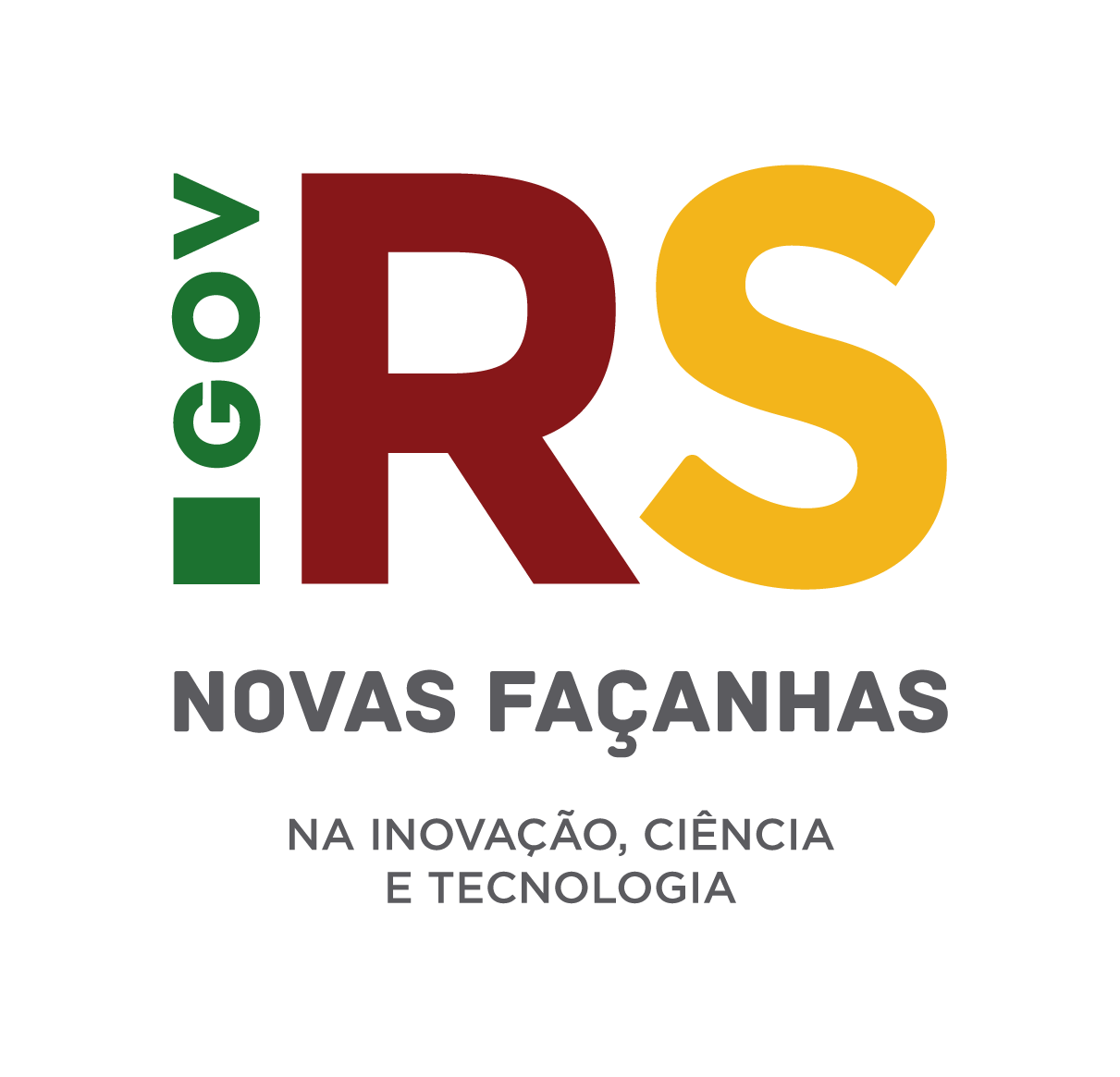 Bolsas INOVA.RS
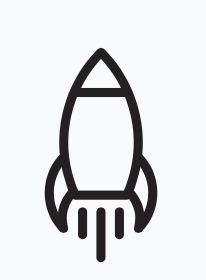 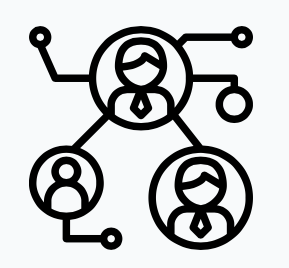 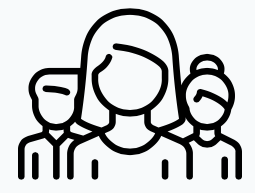 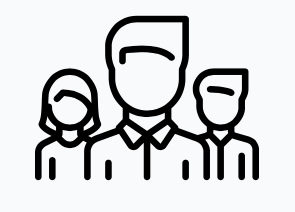 3
4
5
Formação da MESA DO INOVA  RS
Evento de lançamento na região
Articulação dos atores relevantes na região
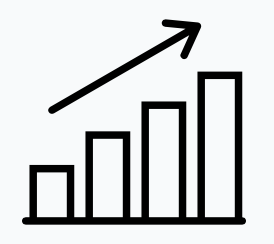 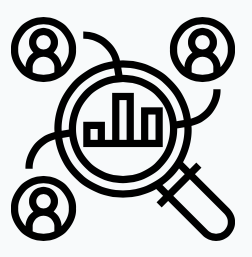 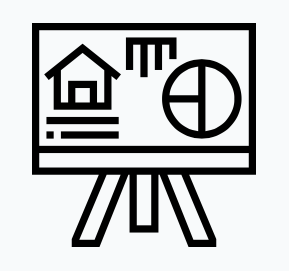 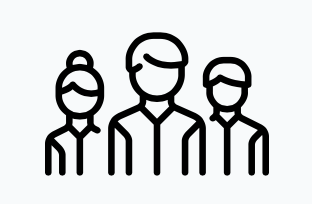 6
8
7
Implementação e acompanhamento dos projetos
Apresentação e definição dos projetos prioritários, dos responsáveis e dos parceiros
Evento anual de avaliação e de reconhecimento
INOVA.RS Inovação no centro da estratégia de desenvolvimento
Proposta de agenda do INOVA.RS
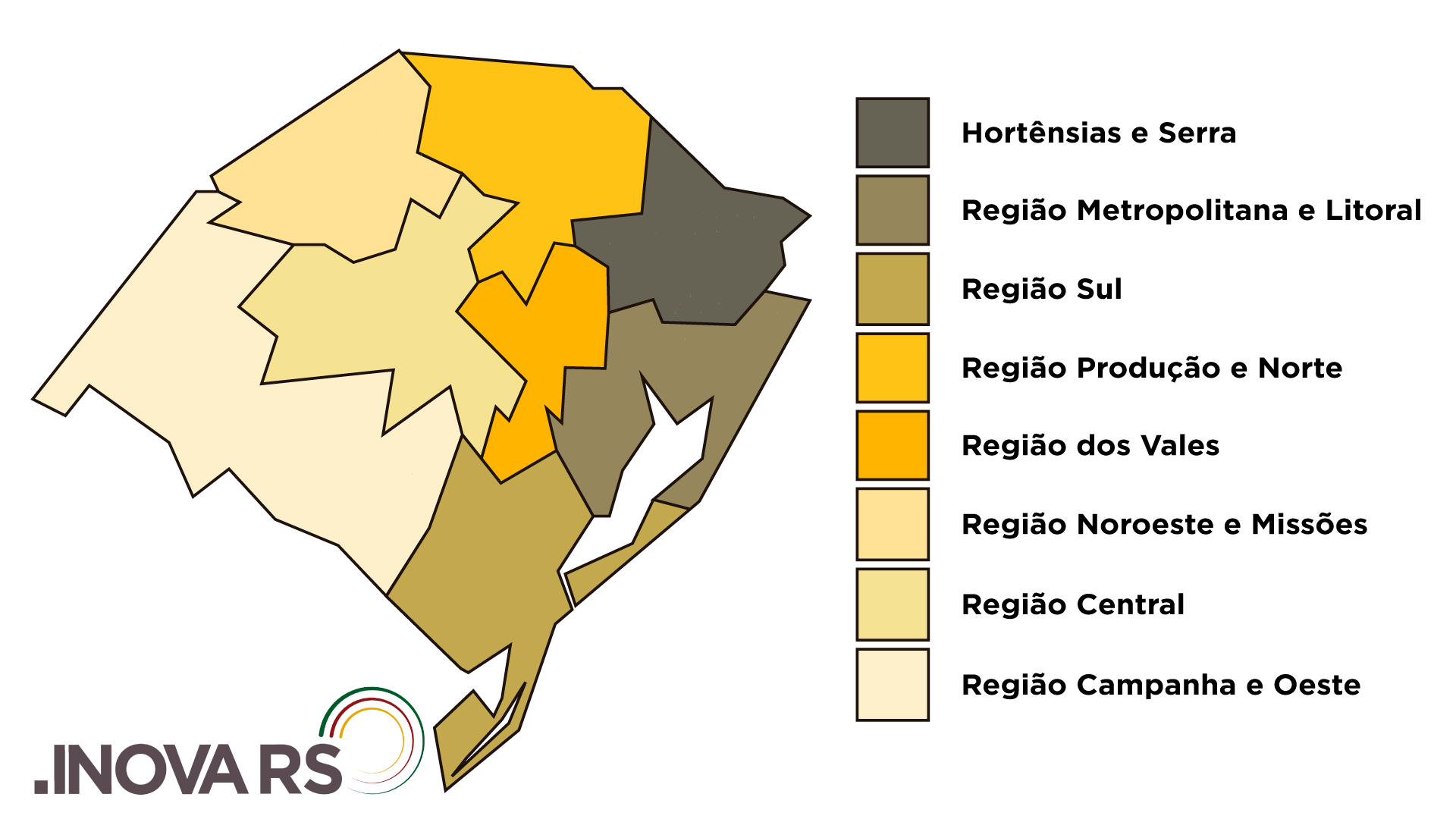 INOVA.RS Inovação no centro da estratégia de desenvolvimento
OBRIGADO!
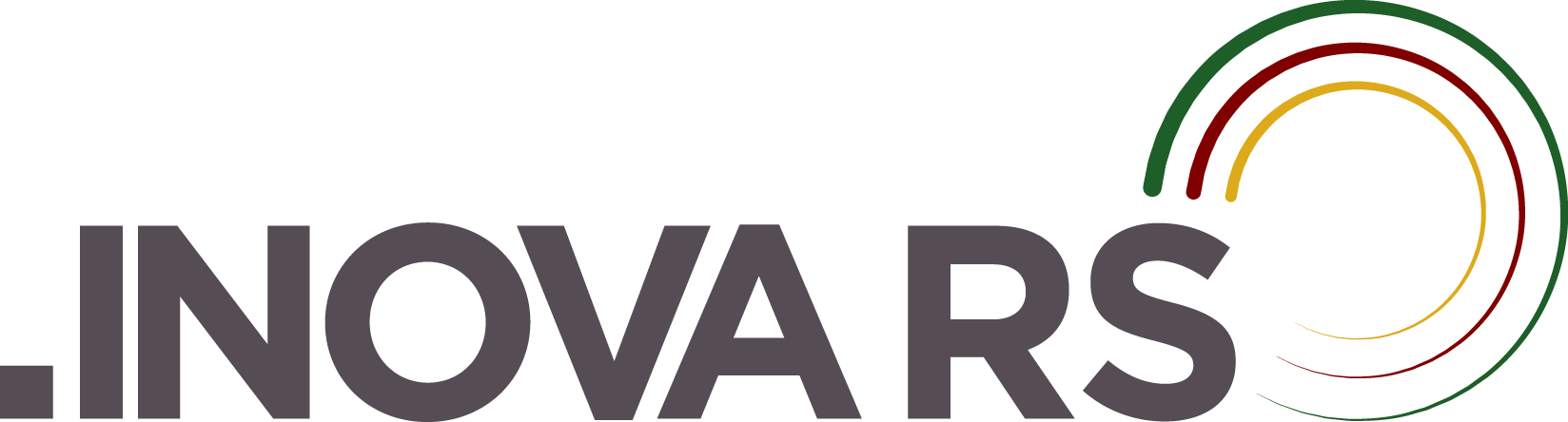 Inovação no centro da estratégia de desenvolvimento
www.inova.rs.gov.br
inova@sict.rs.gov.br
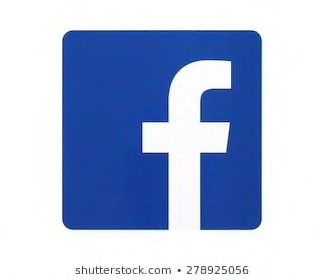 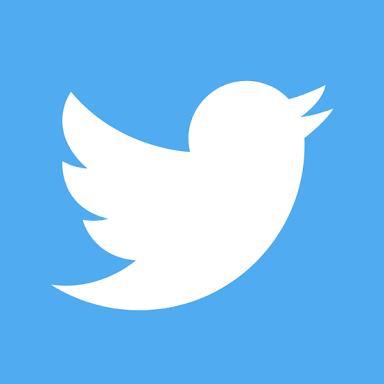 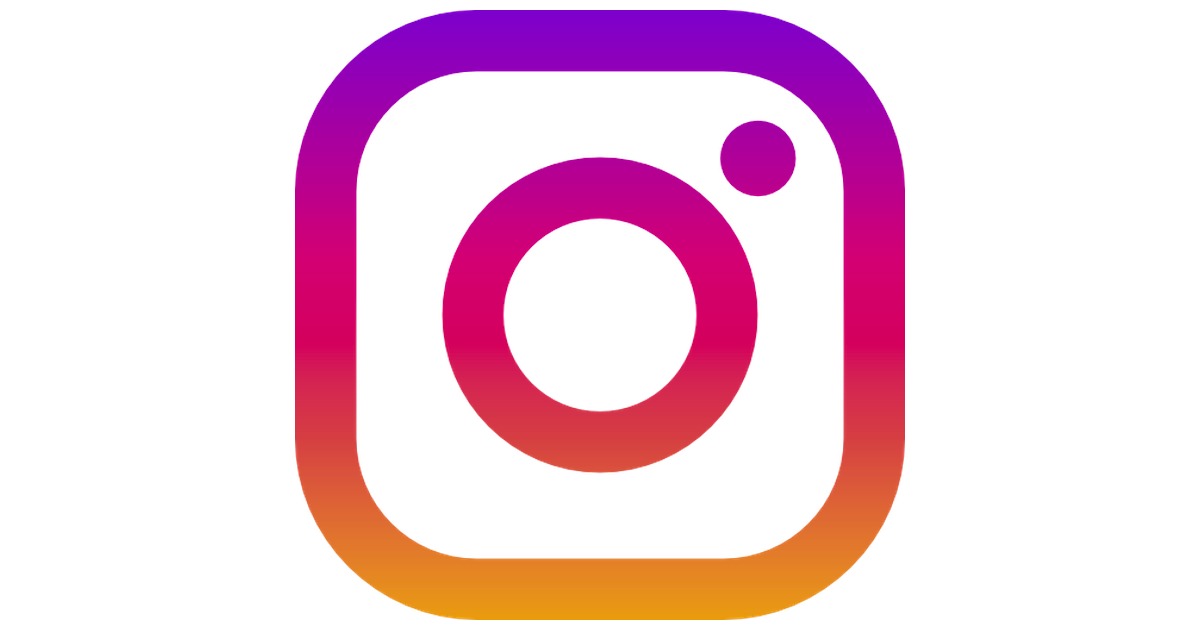 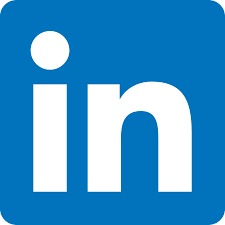 @secretariadeinovacaors
@sictrs
@sict.rs
@secretariadeinovacaodoriograndedosul